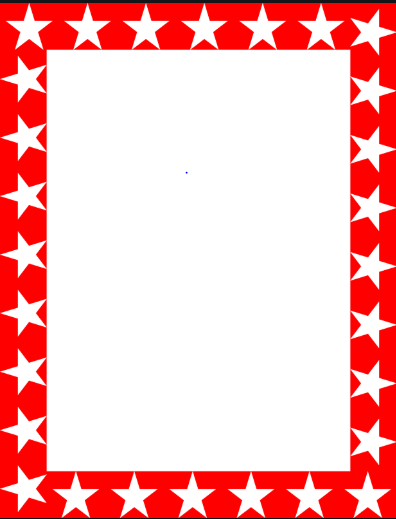 Wow Assembly:
Thursday 26th October
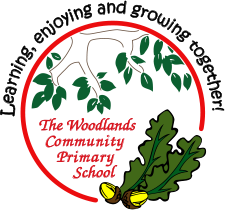 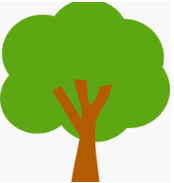 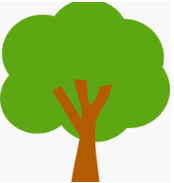 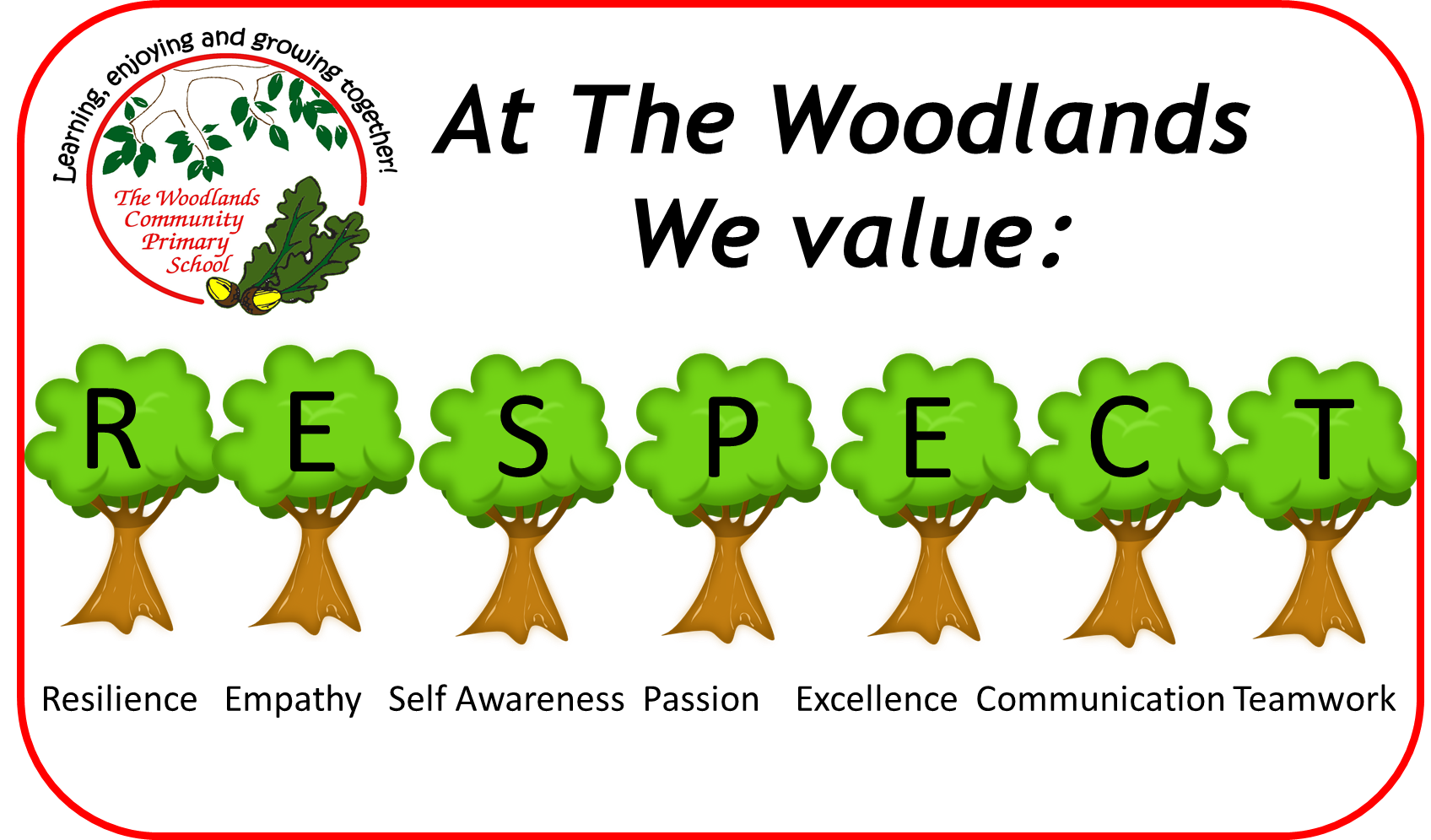 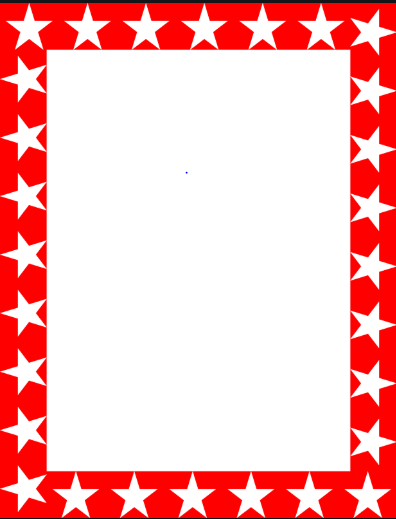 Scientists of the Week!
Ash-Explorer of the Week:-Paisley
Oak – Karson
Birch –   Olivia
Elm –  Theo 
Pine – Robyn
Redwood – Kody T
Chestnut –  Ashley 
Aspen – Finley
Willow – Mollie 
Spruce – Lola
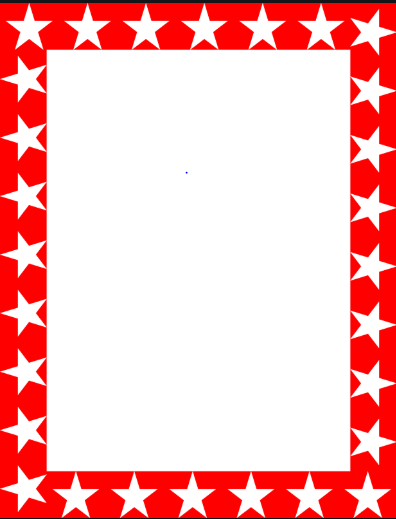 Green Cards!
Rhiannon – Oak
Millie – Oak
Ekam – Oak
Sophie – Oak
Jaiden – Oak 
Seb – Birch
Max – Chestnut
Phoebe S – Chestnut
Lennon – Chestnut
Evie – Chestnut
Freya – Chestnut
Oliver – Chestnut
Erin - Chestnut
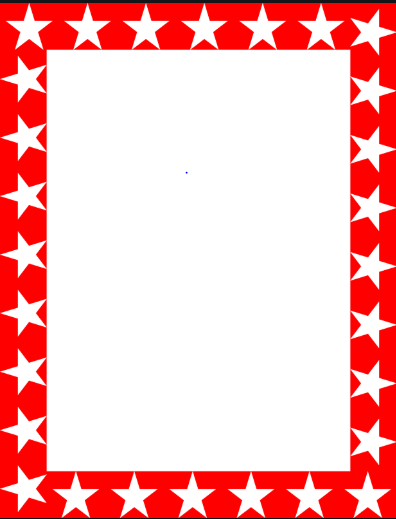 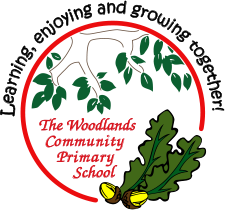 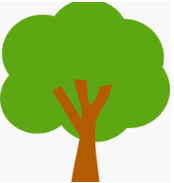 Ash
Freddie M


For his excellence in phonics. He can segment and blend simple cvc words and match them to a picture.

Mrs Laffan                                   26.10.2023
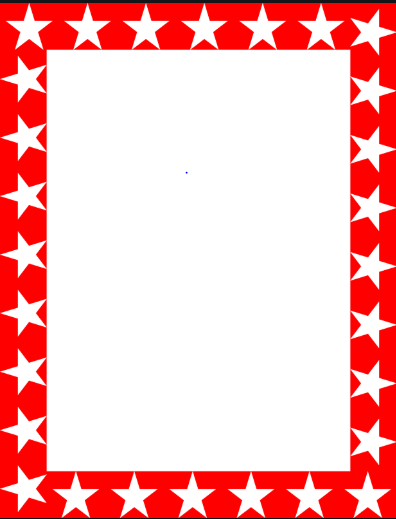 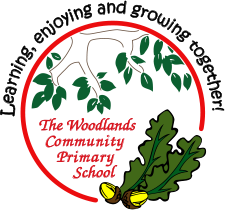 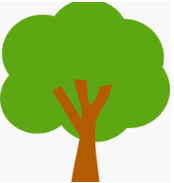 Oak
Jaiden


For reading and matching CVC words to the correct picture. He had a  good attitude to complete a reading activity!

Miss Bailey & Mrs Salt                                   26.10.2023
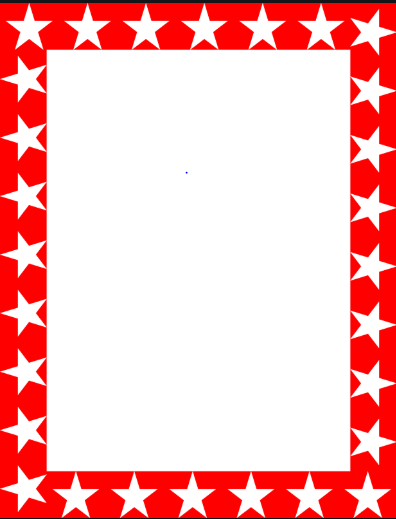 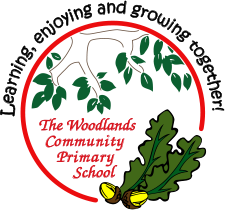 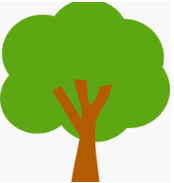 Elm
Sienna

For learning all of her part for the class gathering from memory
and for performing in a clear and loud voice.


Mrs Gill                                 26.10.2023
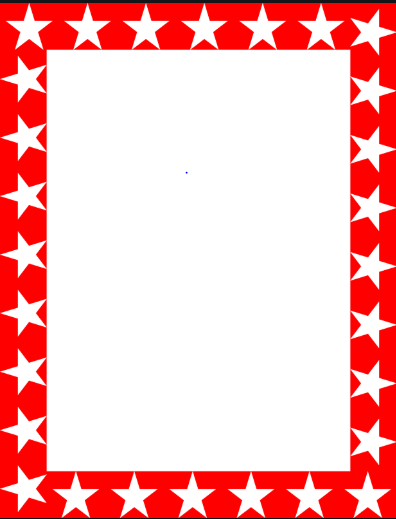 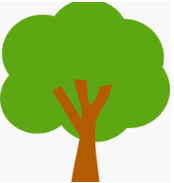 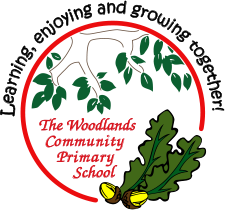 Birch
Taylor

For showing more effort in his writing this week with creating his own playscript, using skills independently and showing pride in his work.

Miss Taggart                                26.10.23
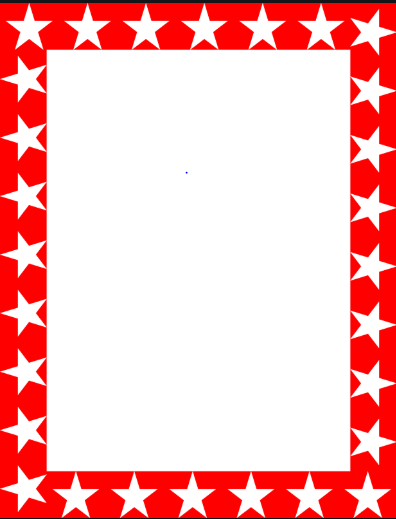 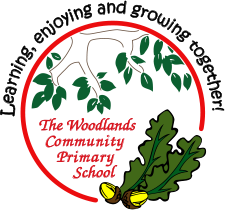 Pine

Nina

For showing her passion for writing and working hard to use all of the skills she has been practising in independent work


Miss Shipley					26.10.2023
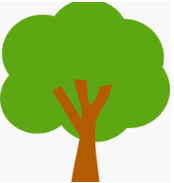 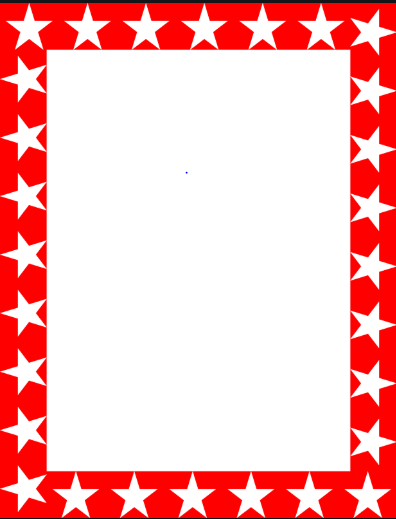 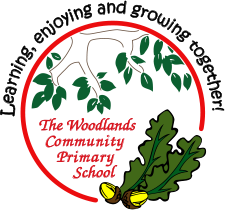 Spruce

Ralphie
For making a super effort with your handwriting and writing a super description of the alien in our story.

 Miss Lincoln                     			26.10.2023
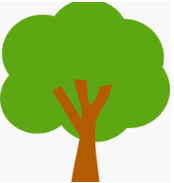 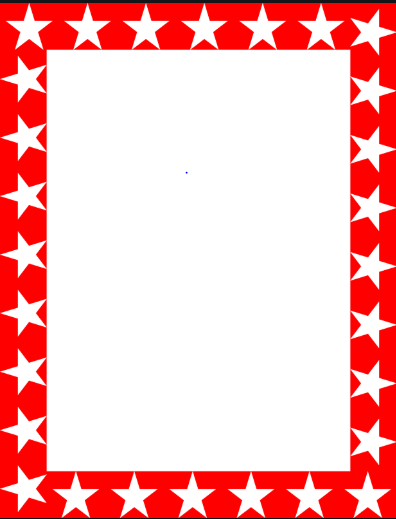 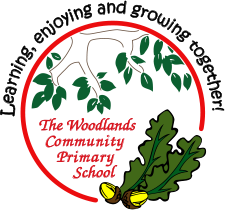 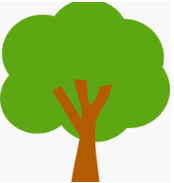 Willow

Fletcher
For working hard in all areas of the curriculum.  Fletcher is trying to improve his handwriting and is showing resilience by persevering with tasks that he finds challenging. 

Miss Dawson	   		   				26.10.2023
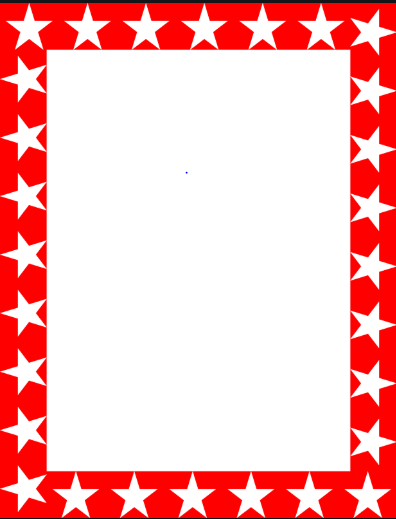 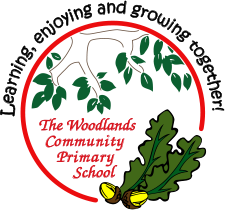 Chestnut

Ayla

Ayla Has shown an improved working attitude this week towards her math. She has shown better concentration and has realized she can achieve even with learning that is new to her. 

Mr Tennuci                                  26.10.23
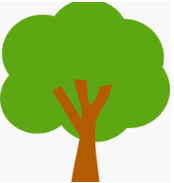 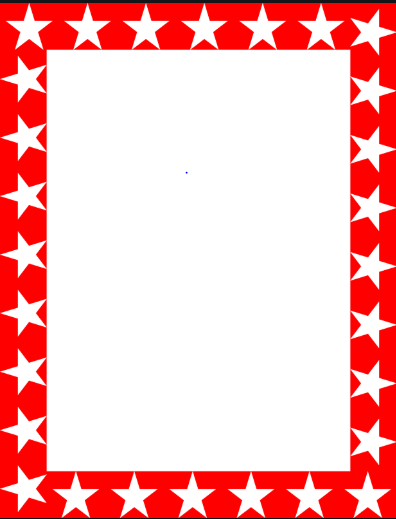 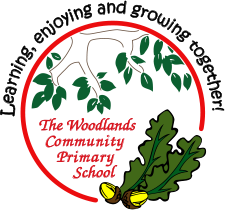 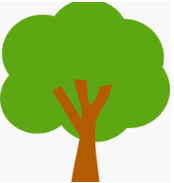 Aspen 

Nevaeh

For having a consistent excellent attitude to learning, showing resilience and perseverance in all of her work. 

Mrs Davies & Mrs Read   26.10.23.
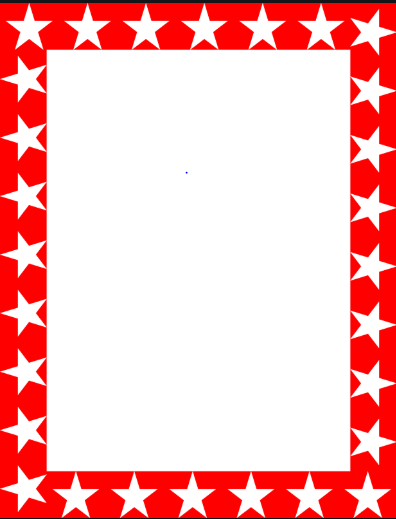 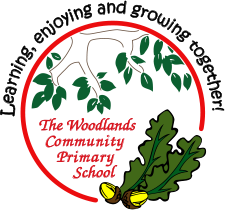 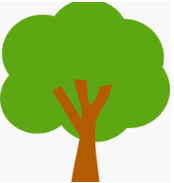 Redwood
Ruby A
Ruby A has shown great resilience skills this week working on maths. She has used her excellent times table knowledge and applied it  in our factor lessons. 

Mrs  Holliday 			                           26.10.2023
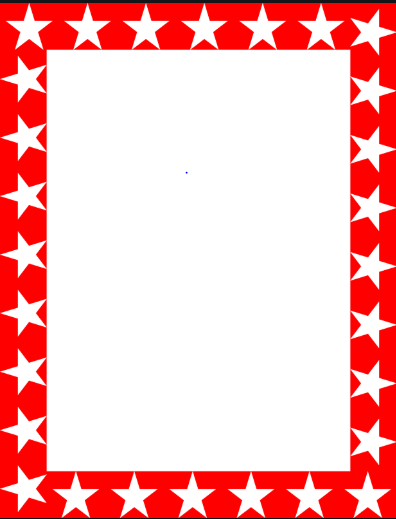 Green Cards!
Lillie-Jan – Oak            Edward-Daniel – Birch          Isabelle - Spruce
Teddy – Oak                 Harley – Birch                        Lola - Spruce
Duke – Pine                  Brody – Spruce                     Travis - Spruce
Finley P – Pine             Harry E – Spruce                   Harry C - Spruce
Rocco – Pine
Kai, Isabel & Seth – Redwood
Bethany – Elm
Theo – Elm
Evie – Chestnut
Ayla – Chestnut
Max – Chestnut
Oliver – Chestnut
Freya - Chestnut
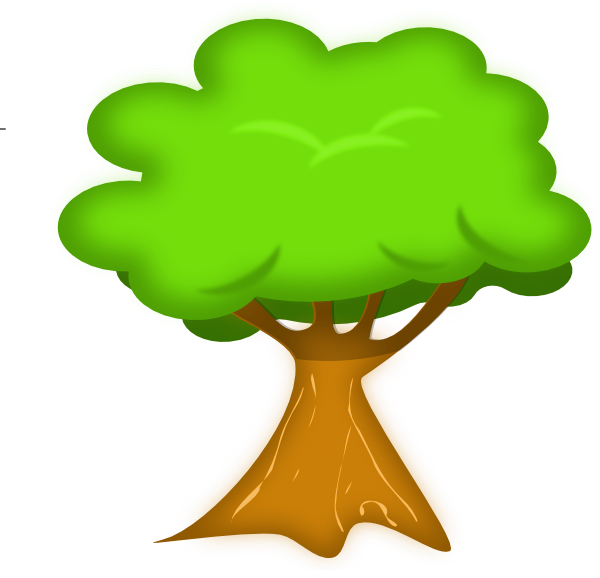 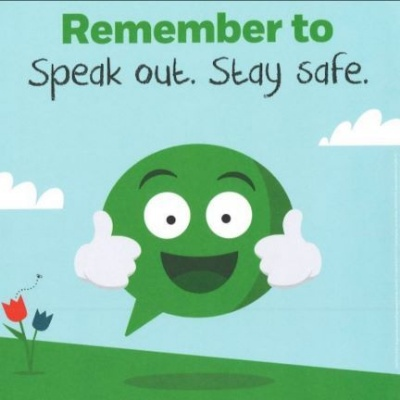 Be Kind


Show Respect